RLBench: The Robot Learning Benchmark & Learning Environment
Stephen James, Zicong Ma, David Rovick Arrojo, Andrew J. Davidson
Presenter: Arjun Somayazulu
11/01/2022
1
Motivation
Methods for robot learning have proliferated significantly in recent years
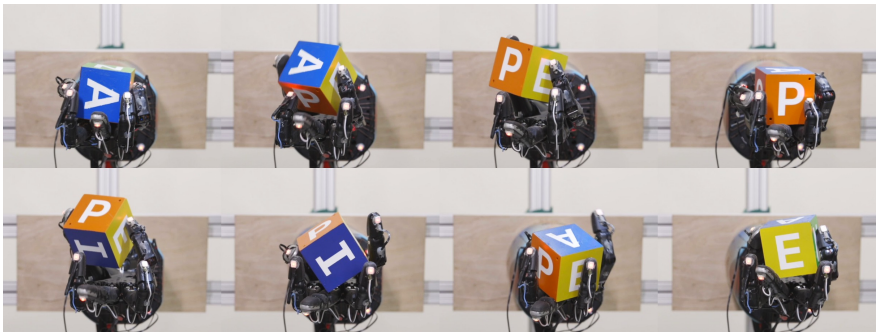 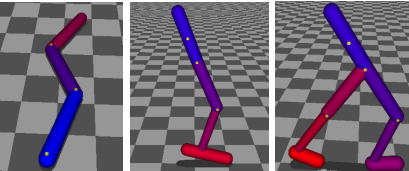 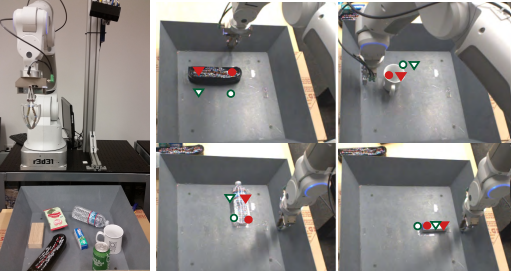 Reference: https://arxiv.org/pdf/1808.00177.pdf, https://arxiv.org/pdf/1610.00696.pdf, https://arxiv.org/pdf/1502.05477.pdf ,
2
Motivation
Methods for robot learning have proliferated significantly in recent years

The papers we have looked at evaluated their methods on a wide variety of tasks
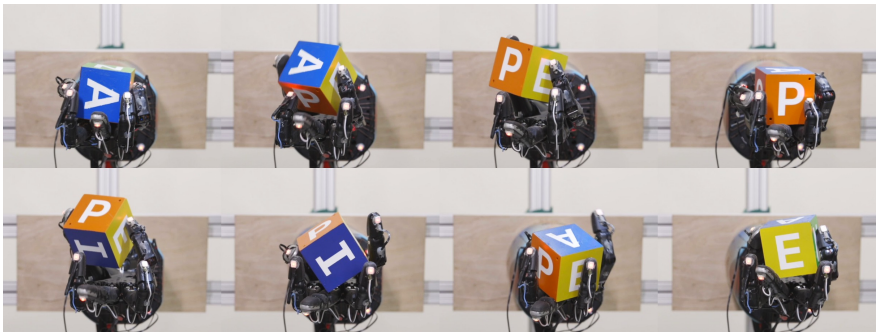 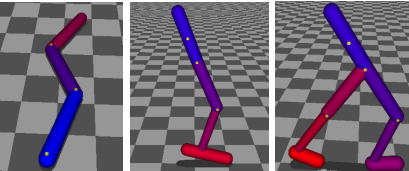 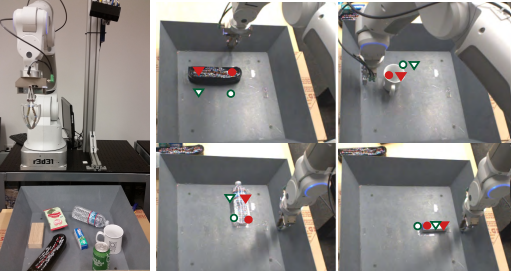 Reference: https://arxiv.org/pdf/1808.00177.pdf, https://arxiv.org/pdf/1610.00696.pdf, https://arxiv.org/pdf/1502.05477.pdf ,
3
Motivation
Methods for robot learning have proliferated significantly in recent years

The papers we have looked at evaluated their methods on a wide variety of tasks

Comparing models/algorithms on a standard benchmark is difficult
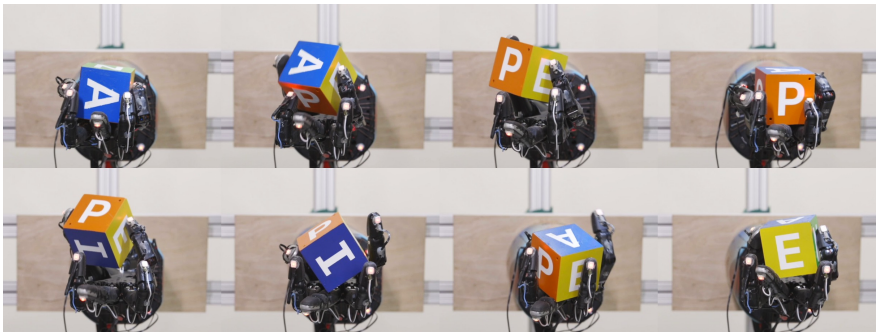 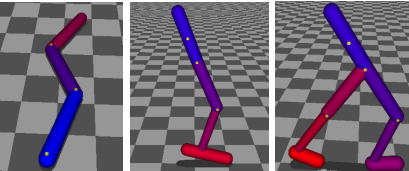 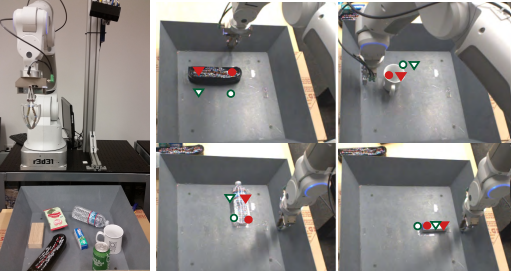 Reference: https://arxiv.org/pdf/1808.00177.pdf, https://arxiv.org/pdf/1610.00696.pdf, https://arxiv.org/pdf/1502.05477.pdf ,
4
Motivation
Comparing few-shot learning performance is important for generalizability
5
Motivation
Comparing few-shot learning performance is important for generalizability

Robot manipulation tasks are poorly defined
6
Motivation
Comparing few-shot learning performance is important for generalizability

Robot manipulation tasks are poorly defined
Put red apple in green bowl vs Put green apple in red bowl
7
Motivation
Comparing few-shot learning performance is important for generalizability

Robot manipulation tasks are poorly defined
Put red apple in green bowl vs Put green apple in red bowl

Difficult to standardize tasks in zero-shot/few-shot learning frameworks
8
Motivation
Comparing few-shot learning performance is important for generalizability

Robot manipulation tasks are poorly defined
Put red apple in green bowl vs Put green apple in red bowl

Difficult to standardize tasks in zero-shot/few-shot learning frameworks

Evaluation / comparison of diverse robot learning algorithms (RL, IRL, IL) becomes difficult
9
Motivation
“Interesting” tasks are continually evolving
10
Motivation
“Interesting” tasks are continually evolving

High-quality demonstrations are expensive to generate
11
Motivation
“Interesting” tasks are continually evolving

High-quality demonstrations are expensive to generate

There are datasets for sub-problems in robot manipulation
12
Motivation
“Interesting” tasks are continually evolving

High-quality demonstrations are expensive to generate

There are datasets for sub-problems in robot manipulation
Perception (ILSVRC, COCO), Grasping (OpenGrasp, VisGraB)
13
Motivation
“Interesting” tasks are continually evolving

High-quality demonstrations are expensive to generate

There are datasets for sub-problems in robot manipulation
Perception (ILSCRV, COCO), Grasping (OpenGrasp, VisGraB)

Establishing a benchmark environment and dataset for robot manipulation will help accelerate innovation
14
Related Work
OpenAI Gym and DeepMind Control Suite (Brockman et al., 2016) (Tassa et al., 2018)
15
Related Work
OpenAI Gym and DeepMind Control Suite (Brockman et al., 2016) (Tassa et al., 2018)
focuses on “toy” tasks that don’t resemble real-world problems
16
Related Work
OpenAI Gym and DeepMind Control Suite (Brockman et al., 2016) (Tassa et al., 2018)
focuses on “toy” tasks that don’t resemble real-world problems
RoboCup@Home (Wisspeintner et al., 2009)
17
Related Work
OpenAI Gym and DeepMind Control Suite (Brockman et al., 2016) (Tassa et al., 2018)
focuses on “toy” tasks that don’t resemble real-world problems
RoboCup@Home (Wisspeintner et al., 2009)
Evaluates wide range of real-world robotic tasks
18
Related Work
OpenAI Gym and DeepMind Control Suite (Brockman et al., 2016) (Tassa et al., 2018)
focuses on “toy” tasks that don’t resemble real-world problems
RoboCup@Home (Wisspeintner et al., 2009)
Evaluates wide range of real-world robotic tasks
Lack of large-scale dataset makes end-to-end learning difficult
19
Related Work
OpenAI Gym and DeepMind Control Suite (Brockman et al., 2016) (Tassa et al., 2018)
focuses on “toy” tasks that don’t resemble real-world problems
RoboCup@Home (Wisspeintner et al., 2009)
Evaluates wide range of real-world robotic tasks
Lack of large-scale dataset makes end-to-end learning difficult
RoboTurk (Mandlekar et al.,  2018)
20
Related Work
OpenAI Gym and DeepMind Control Suite (Brockman et al., 2016) (Tassa et al., 2018)
focuses on “toy” tasks that don’t resemble real-world problems
RoboCup@Home (Wisspeintner et al., 2009)
Evaluates wide range of real-world robotic tasks
Lack of large-scale dataset makes end-to-end learning difficult
RoboTurk (Mandlekar et al.,  2018)
Crowd-sourced task data (overcomes issues with trajectory collection)
21
Related Work
OpenAI Gym and DeepMind Control Suite (Brockman et al., 2016) (Tassa et al., 2018)
focuses on “toy” tasks that don’t resemble real-world problems
RoboCup@Home (Wisspeintner et al., 2009)
Evaluates wide range of real-world robotic tasks
Lack of large-scale dataset makes end-to-end learning difficult
RoboTurk (Mandlekar et al.,  2018)
Crowd-sourced task data (overcomes issues with trajectory collection)
Few tasks, extending to new tasks requires further crowd-sourced annotations
22
Related Work
Simitate (Memmesheimer et al., 2019)
23
Related Work
Simitate (Memmesheimer et al., 2019)
Combination of real-world trajectories meshed with simulated environment
24
Related Work
Simitate (Memmesheimer et al., 2019)
Combination of real-world trajectories meshed with simulated environment
Extending to new tasks requires collection of data
25
Related Work
Simitate (Memmesheimer et al., 2019)
Combination of real-world trajectories meshed with simulated environment
Extending to new tasks requires collection of data

Meta-World (Yu et al., 2019)
26
Related Work
Simitate (Memmesheimer et al., 2019)
Combination of real-world trajectories meshed with simulated environment
Extending to new tasks requires collection of data

Meta-World (Yu et al., 2019)
For multi-task and meta-RL algorithm evaluation
27
Related Work
Simitate (Memmesheimer et al., 2019)
Combination of real-world trajectories meshed with simulated environment
Extending to new tasks requires collection of data

Meta-World (Yu et al., 2019)
For multi-task and meta-RL algorithm evaluation
Limited set of tasks in dataset
28
Key Insights
Automated generation of high-quality demonstrations for each task

Establish a standardized benchmark challenge for few-shot evaluation

Allow users to easily create and validate their own tasks
29
Problem Setting - RLBench
Benchmark of 100+ robot manipulation tasks in simulation

Designed for Reinforcement Learning and Imitation Learning

Learning environment built on PyRep interface
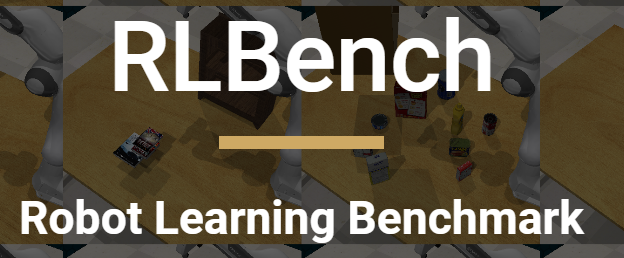 Reference: https://arxiv.org/pdf/1909.12271.pdf
30
Problem Setting
Authors define six core properties of RLBench :

Diversity – range of tasks
31
Problem Setting
Authors define six core properties of RLBench :

Diversity – range of tasks

Reproducibility – simulated environment for consistency
32
Problem Setting
Authors define six core properties of RLBench :

Diversity – range of tasks

Reproducibility – simulated environment for consistency

Scale – generate large dataset
33
Problem Setting
Authors define six core properties of RLBench :

Extensibility – add new tasks
34
Problem Setting
Authors define six core properties of RLBench :

Extensibility – add new tasks

Tiered Difficulty – range of task difficulties
35
Problem Setting
Authors define six core properties of RLBench :

Extensibility – add new tasks

Tiered Difficulty – range of task difficulties

Realism – facilitate sim2real generalization
36
Problem Setting
Paper makes distinction between “variation” and “task”

Authors group similar variations of a task together


trajectories are sampled from a variation:
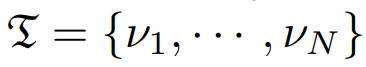 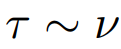 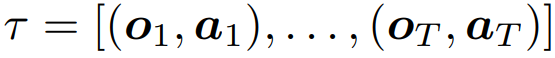 Reference: https://arxiv.org/pdf/1909.12271.pdf
37
Problem Setting
Two variations of an (episodic) task:
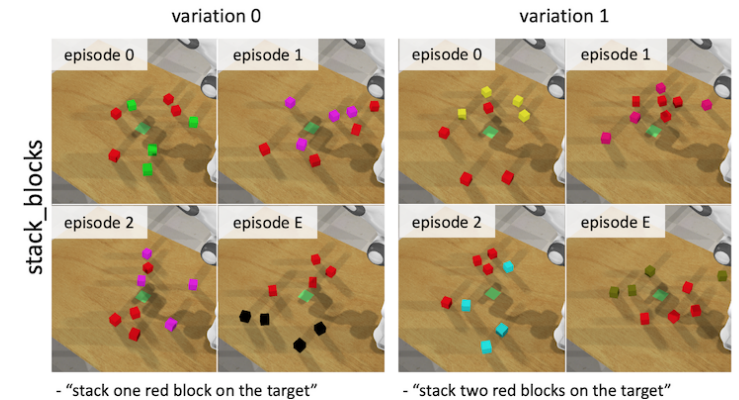 Reference: https://arxiv.org/pdf/1909.12271.pdf
38
RLBench – Generating Demonstrations
RLBench allows infinite expert demonstrations to be generated for each Variation
39
RLBench – Generating Demonstrations
RLBench allows infinite expert demonstrations to be generated for each Variation
Each task has a V-REP file associated with it
40
RLBench – Generating Demonstrations
RLBench allows infinite expert demonstrations to be generated for each Variation
Each task has a V-REP file associated with it
Contains scene information and motion waypoints
41
RLBench – Generating Demonstrations
RLBench allows infinite expert demonstrations to be generated for each Variation
Each task has a V-REP file associated with it
Contains scene information and motion waypoints
OpenMotionPlanningLibrary (OMPL) is used to compute a motion plan using waypoints
42
RLBench – Generating Demonstrations
RLBench allows infinite expert demonstrations to be generated for each Variation
Each task has a V-REP file associated with it
Contains scene information and motion waypoints
OpenMotionPlanningLibrary (OMPL) is used to compute a motion plan using waypoints
Allows for generation of infinite trajectories for a variation
43
RLBench – Scene
7 DoF Franka Panda arm fixed to table
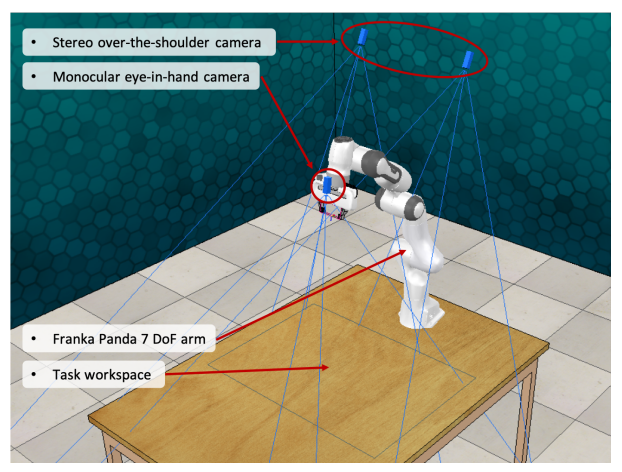 Reference: https://arxiv.org/pdf/1909.12271.pdf
44
RLBench – Scene
7 DoF Franka Panda arm fixed to table

Observation Information
RGBD images + segmentation masks (over-the-shoulder cam)
Image from monocular camera
Robot arm proprioceptive information
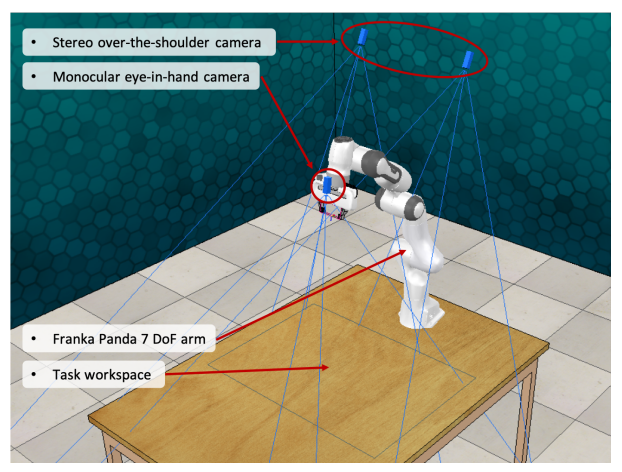 Reference: https://arxiv.org/pdf/1909.12271.pdf
45
RLBench – Scene
7 DoF Franka Panda arm fixed to table

Observation Information
RGBD images + segmentation masks (over-the-shoulder cam)
Image from monocular camera
Robot arm proprioceptive information

Rich Action Space
Joint velocities, positions, torques
End-effector positions, velocities, poses
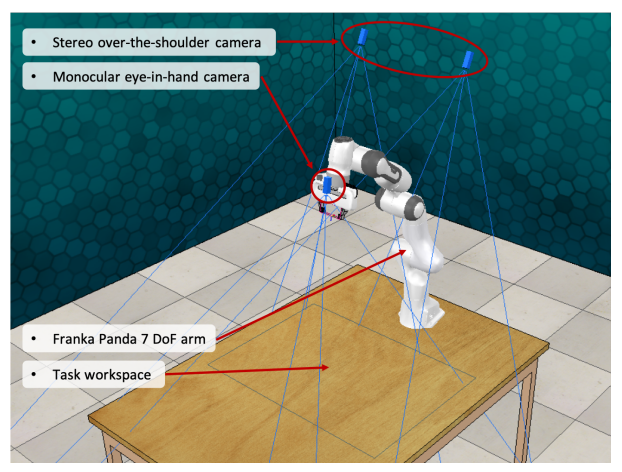 Reference: https://arxiv.org/pdf/1909.12271.pdf
46
RLBench - Environment
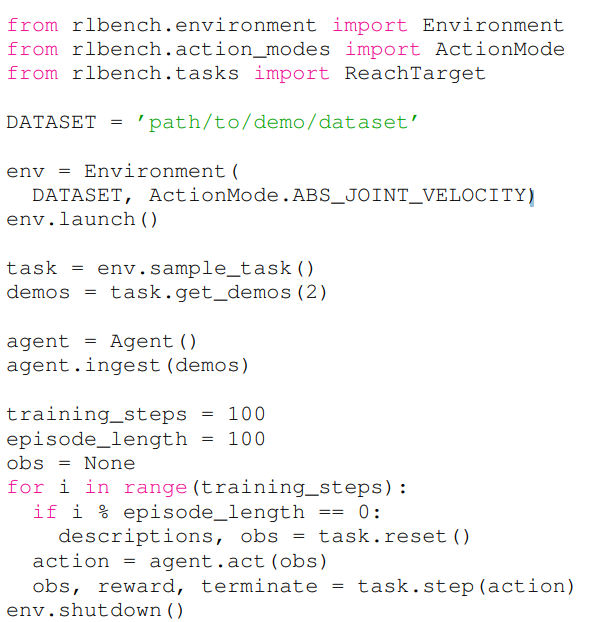 Users interact with Environment class to generate environment instances
47
RLBench - Environment
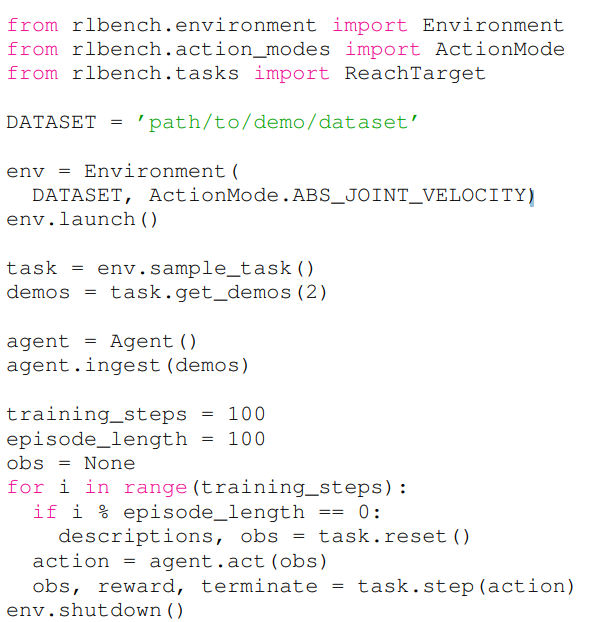 Users interact with Environment class to generate environment instances

User can choose to use pre-generated dataset or generate new demonstrations
48
RLBench - Environment
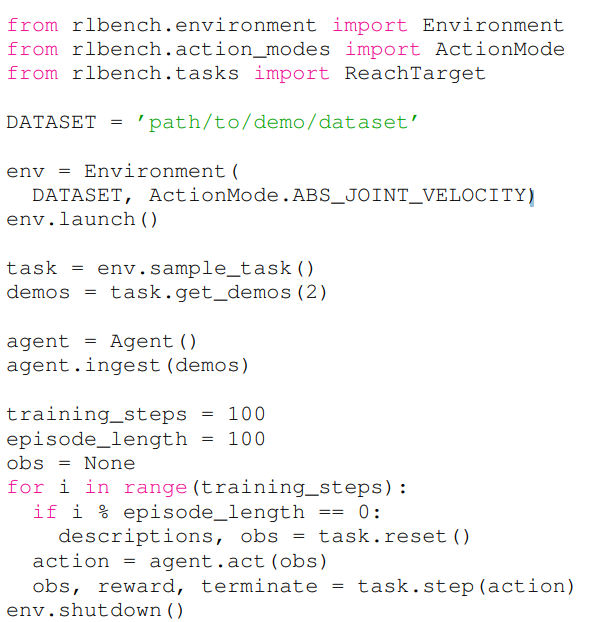 Users interact with Environment class to generate environment instances

User can choose to use pre-generated dataset or generate new demonstrations

Every task has sparse reward of 1 given on task completion
49
RLBench – Adding Tasks
User creates new task with two files:
50
RLBench – Adding Tasks
User creates new task with two files:
V-REP (.ttm) file – defines scene information and waypoints
51
RLBench – Adding Tasks
User creates new task with two files:
V-REP (.ttm) file – defines scene information and waypoints
Python (.py) file - Specifies variations, success criteria, writes objects to RLBench backend
52
RLBench – Adding Tasks
User creates new task with two files:
V-REP (.ttm) file – defines scene information and waypoints
Python (.py) file - Specifies variations, success criteria, writes objects to RLBench backend

Validation tool provided to automatically validate task
53
RLBench – Adding Tasks
User creates new task with two files:
V-REP (.ttm) file – defines scene information and waypoints
Python (.py) file - Specifies variations, success criteria, writes objects to RLBench backend

Validation tool provided to automatically validate task
Ensures limited number of motion planning path failures
54
RLBench – Adding Tasks
User creates new task with two files:
V-REP (.ttm) file – defines scene information and waypoints
Python (.py) file - Specifies variations, success criteria, writes objects to RLBench backend

Validation tool provided to automatically validate task
Ensures limited number of motion planning path failures

Currently ~116 tasks on official documentation (100 were created in initial release)
55
Few-Shot Challenge v1.0
Most existing work only evaluates performance on a single task, without getting a sense of generalizability
56
Few-Shot Challenge v1.0
Most existing work only evaluates performance on a single task, without getting a sense of generalizability 

Multi-task learning and Meta-learning are active areas of research exploring learned generalizability of tasks
57
Few-Shot Challenge v1.0
Most existing work only evaluates performance on a single task, without getting a sense of generalizability 

Multi-task learning and Meta-learning are active areas of research exploring learned generalizability of tasks

A formally defined Benchmark challenge is necessary to standardize few-shot learning comparison
58
Few-Shot Challenge v1.0
Divide RLBench tasks into “Meta-train” set and “Meta-test” set:
59
Few-Shot Challenge v1.0
Divide RLBench tasks into “Meta-train” set and “Meta-test” set:
Meta-test set consists of 10% of total tasks in task suite
60
Few-Shot Challenge v1.0
Divide RLBench tasks into “Meta-train” set and “Meta-test” set:
Meta-test set consists of 10% of total tasks in task suite
Preserves wide range of task difficulty levels
61
Few-Shot Challenge v1.0
Divide RLBench tasks into “Meta-train” set and “Meta-test” set:
Meta-test set consists of 10% of total tasks in task suite
Preserves wide range of task difficulty levels

Model trains on Meta-train set (using existing dataset or trajectory generation)
62
Few-Shot Challenge v1.0
Divide RLBench tasks into “Meta-train” set and “Meta-test” set:
Meta-test set consists of 10% of total tasks in task suite
Preserves wide range of task difficulty levels

Model trains on Meta-train set (using existing dataset or trajectory generation) 
At test time, Provide K demonstrations of task from meta-test set to model, report success rate on new episodes of that task
63
Few-Shot Challenge v1.0
Divide RLBench tasks into “Meta-train” set and “Meta-test” set:
Meta-test set consists of 10% of total tasks in task suite
Preserves wide range of task difficulty levels

Model trains on Meta-train set (using existing dataset or trajectory generation) 
At test time, Provide K demonstrations of task from meta-test set to model, report success rate on new episodes of that task
Report 1-shot, 5-shot, 20-shot success rates
64
Limitations/Critiques
Automated trajectories may not resemble natural motion/paths, limiting generalizability
OMPL Planners are highly complex, but constrained to user-defined waypoints
Underlying scene is highly constrained
No ability to customize orientation of table surface, position of arm on table, lighting conditions, etc.
 Benchmark lies entirely in simulation, no real-world generalizability experiments are performed
No baseline evaluation of their “Few-Shot Challenge v1.0” benchmark
65
Future Work for Paper / Reading
Robosuite (Zhu et al., 2020)
Highly modular simulation environment and benchmark that comes equipped with several arm models
Robo-Gym (Lucchi et al., 2020)
Provides software for transferring simulation training to real-world robot application
BulletArm (Wang et al., 2022)
Allows both open-loop and closed-loop end-effector control, and larger variation in underlying scene
DeepClaw (Wan et al., 2020)
Collection of algorithms, arm manipulation software designed for real-world robot manipulation
66
Future Work
Allow customizability in scene initialization (e.g. arm position on table, table orientation, lighting directions, etc.)
 Allow human demonstrations collected via teleoperation to augment dataset of automated demonstrations
Enable teleoperation of real-world robot to evaluate sim2real performance
Establish Multi-Task Benchmark Challenge (and provide baseline results using off-the-shelf models)
67
Extended Readings
robosuite: A Modular Simulation Framework and Benchmark for Robot Learning 

What Matters in Learning from Offline Human Demonstrations for Robot Manipulation 

robo-gym -- An Open Source Toolkit for Distributed Deep Reinforcement Learning on Real and Simulated Robots 

DeepClaw: A Robotic Hardware Benchmarking Platform for Learning Object Manipulation

RAVEN: A Dataset for Relational and Analogical Visual rEasoNing
68
Summary
Develop a benchmark and environment for standard learning and evaluation of robot manipulation algorithms
Important for evaluation of meta-learning / few-shot learning algorithms
Overcomes some issues with real-world applicability of prior learning suites (OpenAI Gym, DeepMind Control Suite)
environment automates generation of large amounts of labeled trajectories for each task
Defines a benchmark challenge for standardization of few-shot learning evaluation across methods
Allows users to easily create and validate their own tasks
69
Questions For Discussion (hidden)
Benchmark datasets have enabled great progress in fields like Vision and NLP. However, these datasets largely consist of “real” data. Given that most RL benchmarks are entirely in simulation, how useful are these datasets for generalizing to the real-world? What are the key differences between simulation and real-world tasks/scenes that contribute to this generalization gap?
Are large scale Robot Learning benchmarks like these more useful for Imitation Learning or RL algorithms? Why? Can RL algorithms leverage these demonstrations to reduce sample complexity and exploration (policy optimization using demonstrations)?
Will robot learning algorithms that are trained entirely in simulation and evaluated on real-world tasks always suffer a generalization gap compared to algorithms that are trained on real-world data, or do you think clever techniques can reconcile this gap? Other than domain randomization, what techniques can be used for this?
70